ECONOMICS OF E-MOBILITY: COSTS, FUELS AND ELECTRICITY PRICES, TAXES AND LEGISLATION
1
Sara Shafiee, Lenka Zemková
Summer School 2015
Introduction
Benefits: Electric Vehicles can help increase energy security, improve fuel economy, lower fuel costs, reduce CO2 emissions, reduce oil dependence cost, noise pollution coming from transport and increase energy sustainability 
Main risk: Low costs may lead to rebound effects
Analysis of the EVs situation in Austria and Czech Republic
2
Electricity prices in AU (EUR/kWh)
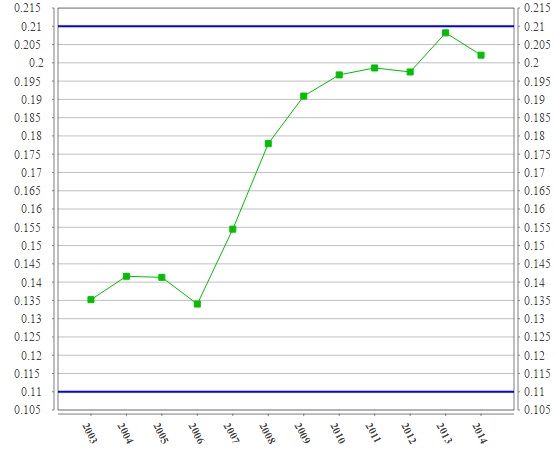 3
Data source: Eurostat, 2015
Electricity prices in CZ (EUR/kWh)
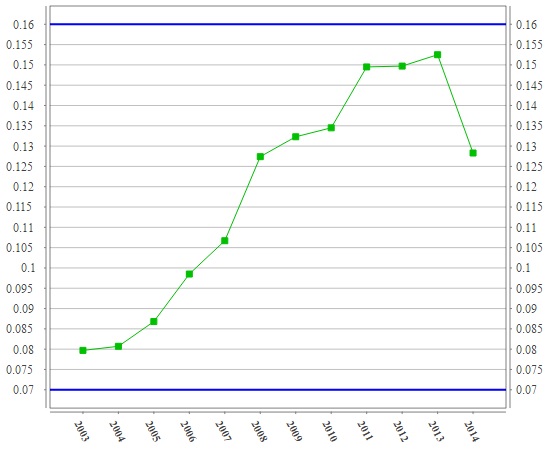 4
Data source: Eurostat, 2015
Fuel prices AU and CZ
Continuous increase in the prices of vehicle fuels according to diagrams due to the increase of fossil fuel prices and significant increase in fuel taxes

There are very similar prices in Austria and Czech Republic
5
Fuel prices (Petrol and Diesel) in Austria
6
Source: www.transportenvironment.org, 2011
Fuel prices (Petrol and Diesel) in Czech Republic (after entering EU)
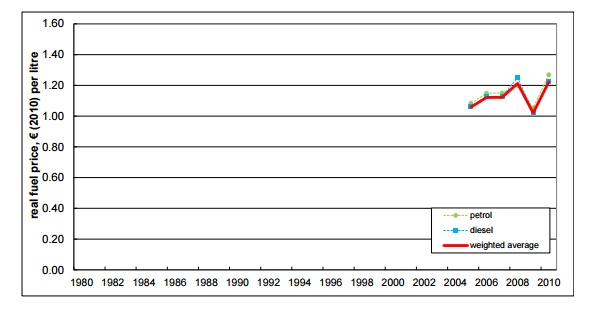 7
Source: www.transportenvironment.org, 2011
Political framework in EU
Motor vehicle fuels are taxed with different rates in EU countries

20/20/20 goals for EU:
Reduction of GHG by 20% (relative to 2005)
Share of renewable energy plus 20%
Energy efficiency plus 20%
8
Political framework in AU
Greenhouse gas (GHG) emissions reduction as a national priority
Financial incentives and purchase tax credits are offered for new cars with alternative propulsion systems
The rates of financial support are staggered according to the type of vehicle introduced, the level of CO2 reduction achieved and the amount of renewable energy used
9
Political framework in CZ
No political help for electric vehicles in Czech Republic like in Austria
BUT: Possible financial help in a new subsidy program for up to approx. 7400 EUR (but just for villages in national parks)
Experts recommend free or discounted parking in cities and possibility to use fast lanes during rush hours
10
Fuel taxes in AU
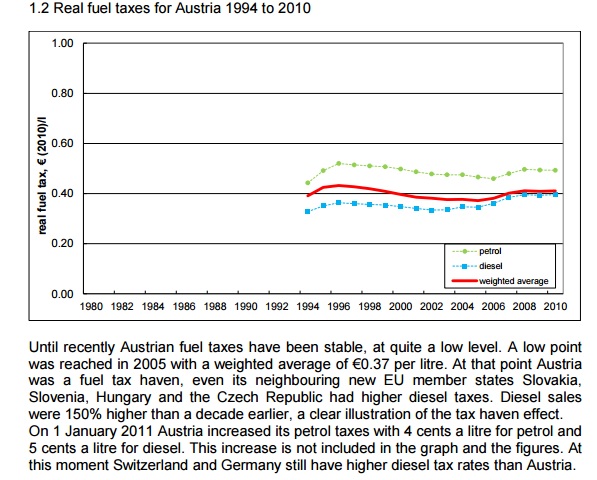 Source: www.transportenvironment.org, 2011
11
Fuel taxes in CZ
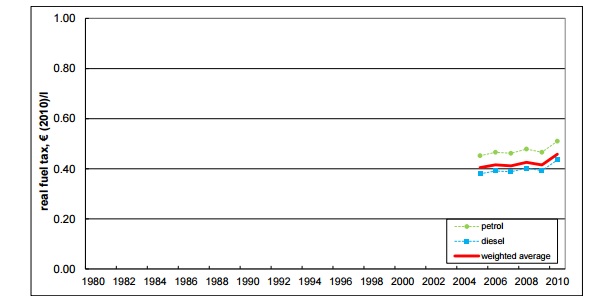 Source: www.transportenvironment.org, 2011
12
EVs Sales in CZ and AU
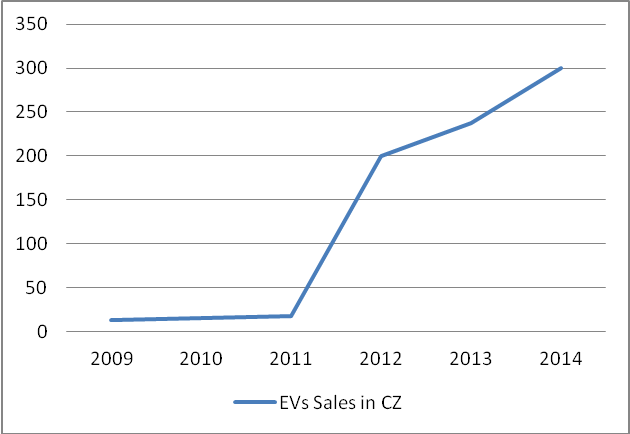 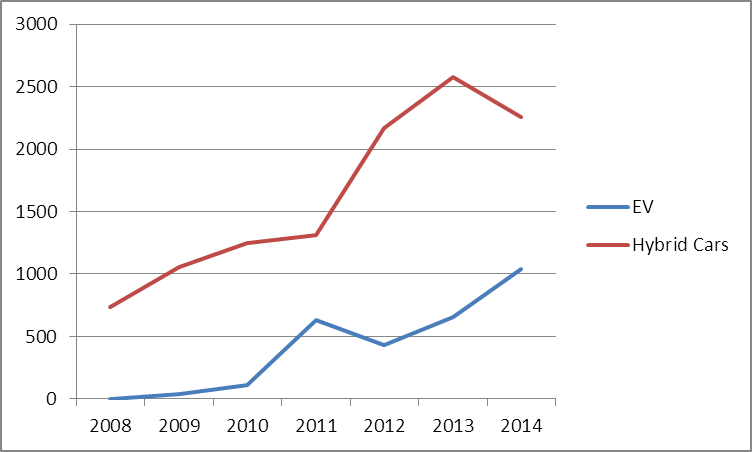 Data source: Ministry of Transport, 2013
Data Source: Own Graphic database on Statistik.at, 2015
13
Conclusions I.
Significant differences in the field of EVs sales in CZ and AU (3 times more) although the electricity is cheaper in Czech Republic
Financial support missing in CZ, the EVs industry is called "in its infancy„
There is a strong political support in AU and this could be a reason of higher sales
14
Conclusions II.
Strong correlation between political support and amount of Evs
But the reason could also be different environmental behavior, better ecological education…
It could be good to introduce some of non-financial incentives to convince consumers to buy the EV
15
References
Sikyta, A. 2012. Využití elektromobility v podmínkách ČR. The study for Ministry of Environment of Czech Republic. Available: http://www.ieep.cz/editor/assets/publikace/pdf/5IE431_sikyta.pdf
Ministry of Transport Czech Republic. 2013. Transport yearbook Czech Republic 2013. Available: https://www.sydos.cz/cs/rocenka_pdf/Rocenka_dopravy_2013.pdf 
Transport and Environment. 2011. Fuelling oil demand. What happened to fuel taxation in Europe?. Available: http://www.transportenvironment.org/sites/te/files/media/2011%2004%2013%20fuel%20tax%20report%20final%20merged.pdf
Austrian Technological Expertise in Transport, Volume 4, 2010, http://www.bmvit.gv.at/service/publikationen/innovation/mobilitaet/downloads/hybrid_elektrofahrzeuge.pdf
Registrations of new passenger cars by markets. Available: http://www.statistik.at/wcm/idc/idcplg?IdcService=GET_PDF_FILE&RevisionSelectionMethod=LatestReleased&dDocName=043565
The road towar electric mobility and energie economic view on hybrid and electric vehicle technologies and the influence o policies on their, Maximilian KLOESS, Vienna University of Technology 2010 , Available: http://www.eeg.tuwien.ac.at/eeg.tuwien.ac.at_pages/publications/pdf/KLO_PAP_2009_2.pdf
State of the Art Electric Propulsion: Vehicles and Energy Supply, Robin Krutak /Bettina Emmerling, Austrian Energy Agency 2013 , Available: http://www.compett.org/documents/wp_1_report_status_quo_electric_propulsion.pdf
16